The Trumpet of the Swan
By:
E.B. White
What We Will Learn
A little about the author, E.B. White.
About the book “Trumpet of the Swan”.
Information about the Trumpeter Swan such as size, nesting habits,what they eat, and where we can find them.
E.B.White
Was awarded the 1970 Laura Ingalls Wilder Medal for his children’s books, Stuart Little and Charlotte’s Web. 
Lived on a farm in Maine, where he found the inspiration for his books.
Died on October 1, 1985.
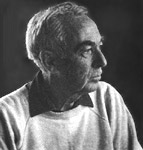 Three Most Famous Books
Stuart Little
Charlotte’s Web
The Trumpet of the Swan
The Trumpet of the Swan
Are my stories true, you ask? No, they are imaginary tales, containing fantastic characters and events. I In real life, a swan doesn’t blow a trumpet. But real life is only one kind of life – there is also the life of the imagination. And although my stories are imaginary, I like to think that there is some truth in them, too – truth about the way people and animals feel and think and act.
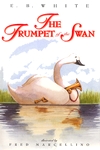 The Trumpeter Swan
The Trumpeter Swan is the largest waterfowl species native to North America. Most Trumpeters weigh 21-30 pounds, although large males may exceed 35 pounds. The male is called a cob; the female is called a pen. With a wingspan over 7 feet, these snow-white birds are truly spectacular. Standing on the ground, an adult Trumpeter stands about 4 feet high.
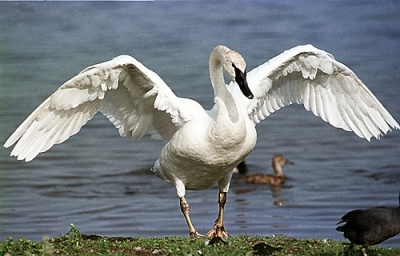 Trumpeters are the rarest swan in the world. They used to be abundant in North America but by the early 1900s, they were nearly extinct. 
An international restoration program began in the 1930s and trumpeter swans have responded well. They are still considered vulnerable in Canada.
http://www.trumpeterswansociety.org/id.htm
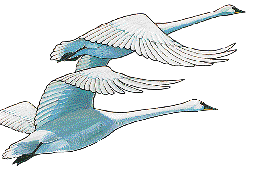 Nesting Habits
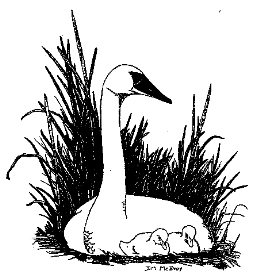 Trumpeter Swan nesting territories range from 6 to 150 acres in size.
Nest-building begins in mid-April and may take up to two weeks.
When the cygnets hatch in June, they weigh about 7 ounces. After a day or two, they take to the water to feed on insects and other aquatic invertebrates.
Where We Find Trumpeter Swans
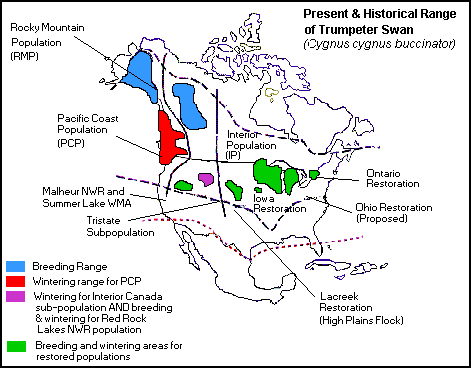 CREDITS
Information in this power point is credited to: http://www.trumpeterswansociety.org/id.htm
http://www.harperchildrens.com/authorintro/index.asp?authorid=10499
Let’sRead!!!
This powerpoint was kindly donated to www.worldofteaching.com




http://www.worldofteaching.com is home to over a thousand powerpoints submitted by teachers. This is a completely free site and requires no registration. Please visit and I hope it will help in your teaching.